教材版本：人教版六年级语文课本下册
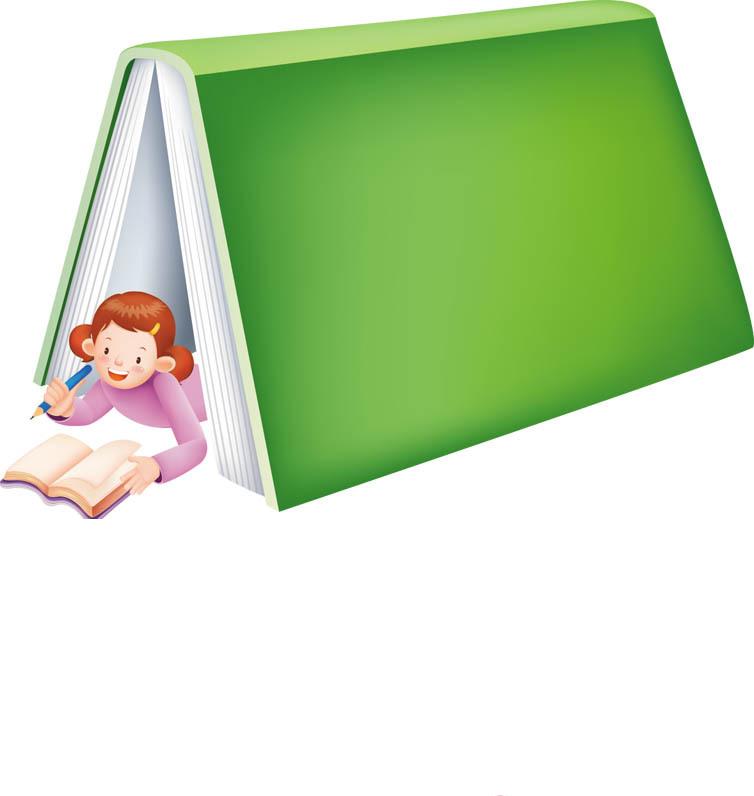 词语盘点三
贵港市港南区木松岭学校：李燕萍
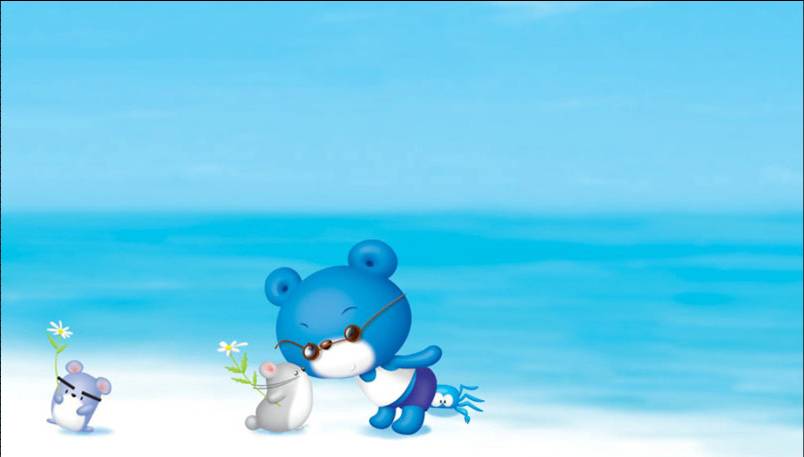 闯关我最棒
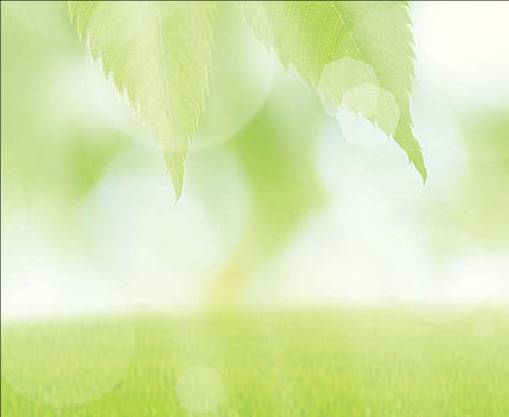 读读写写
   
书籍 含糊 尖锐 抽屉 恐怖 
粗暴 魔鬼 肥胖 苦刑 残暴   
匪徒 拘留 窝头 剥削 兴旺
解救 哀思 乱蓬蓬 炊事员    
精兵简政 死得其所   
重于泰山 轻于鸿毛
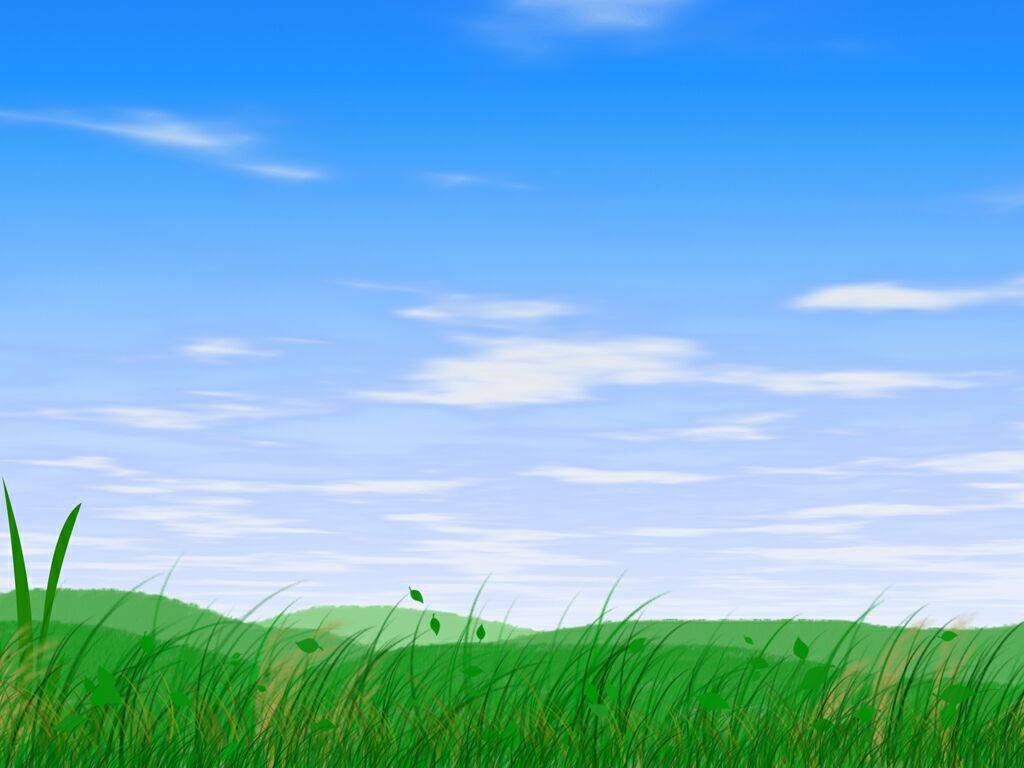 读读记记
    
 战地 突击 陷入 憧憬 阻击
点燃 性命 焦急 审阅 陈设    
极其 转椅 隔壁 思索  
热腾腾
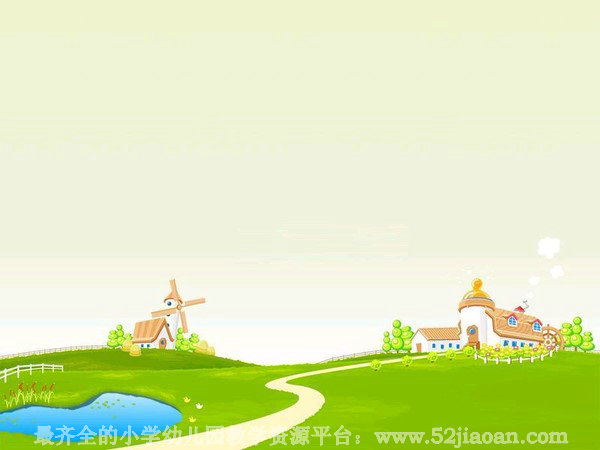 第一关 巧记
考  考  你
描写名称的（        ）

描写心里活动的（         ）

描写动作的（       ）

ABB式（         ）

偏旁结构相同的（       ）
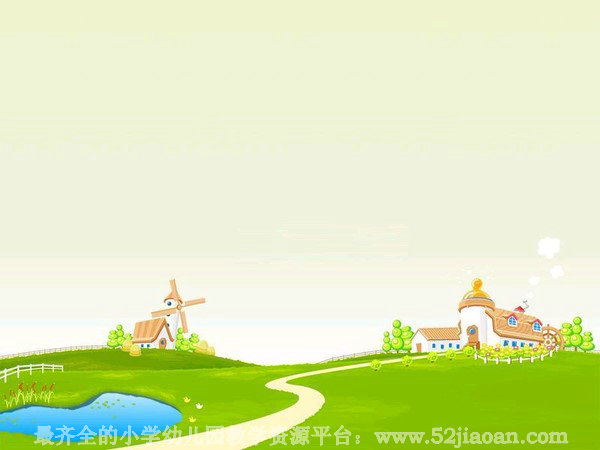 第一关 巧记
考  考  你
描写名称的（转椅）

描写心里活动的（焦急）

描写动作的（审阅）

ABB式（热腾腾）

偏旁结构相同的（憧憬）
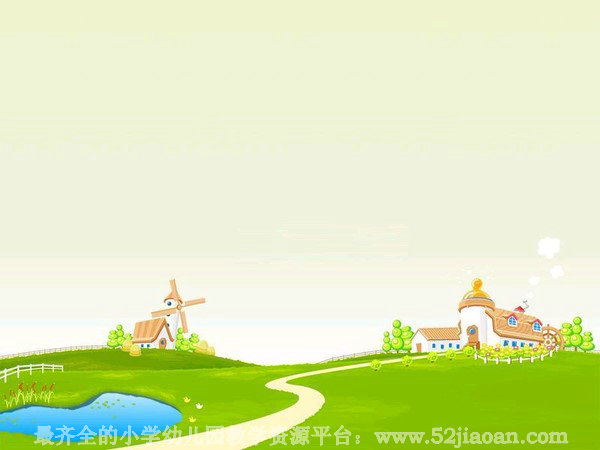 第二关 巧悟
考  考  你
根据意思写出词语。

    （1）精简人员，缩小机构。（              ）

    （2）死得有意义，有价值。（               ）

    （3）泛指全国各地。（             ）
精兵简政
死得其所
五湖四海
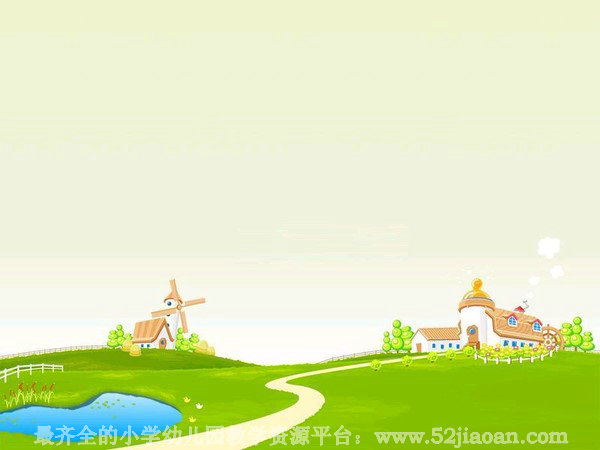 第三关巧悟
考  考  你
先解释红体字，再说说词语的意思。

如此 （       ）而已
 
千钧 （               ）一发
只是这样罢了。
这样
重量单位
形容情况十分危急。
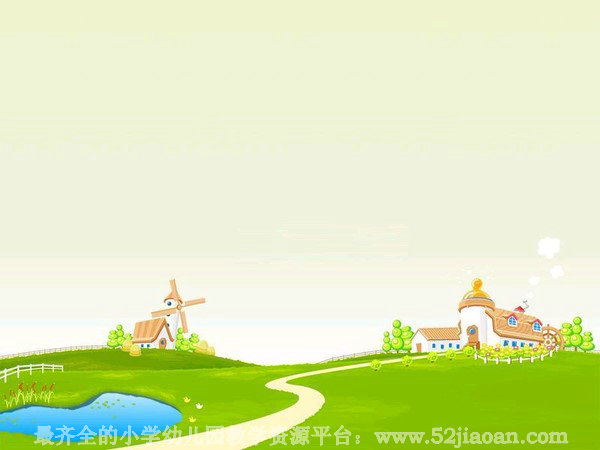 第四关巧悟
考  考  你
从本词语盘点中找近义词或反义词
近义词
憧憬——（          ）    焦急——（        ）

反义词
轻于鸿毛——（            ） 
千钧一发——（            ）
向往
着急
重于泰山
平安无事
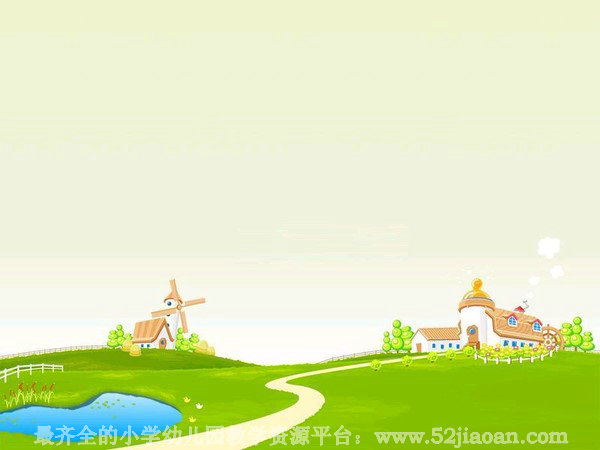 第五关 巧悟
考  考  你
词语巧搭配

（      ）稿子          （       ）哀思    

（      ）的匪徒       （        ）的头发
审阅
寄托
残暴
乱蓬蓬
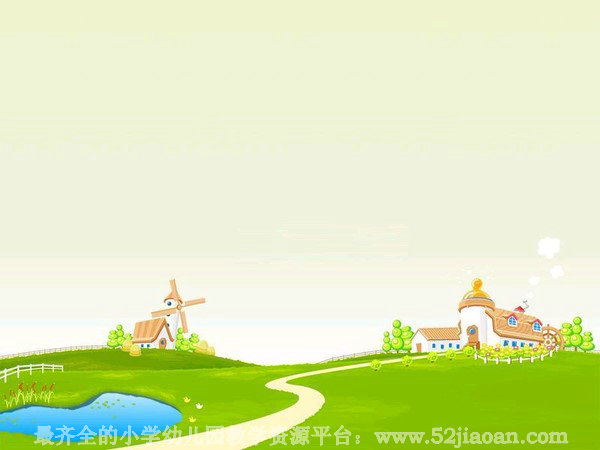 第六关  妙用
精彩回顾
       
    为了（           ）党组织被破坏，李大钊烧掉了一些（       ）和文件，（           ）不离开北京。任凭敌人严刑拷打，依然（         ）冷静，因为他对革命事业充满坚定的 （       ）。
避免
书籍
坚决
沉着
信心
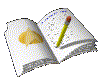 第七关  妙写
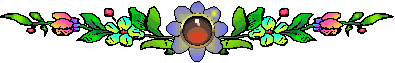 shūjí  hánhu  jiānruì  chōutì   kŏnɡbù  cūbào
(    )(    )  (    )   (    )   (    )  (    )
móɡuǐ  féipànɡ  kǔxínɡ  cánbào    fěitú   jūliú
(    ) (    )  (    )   (    )   (    )  (    )
wōtóu  bōxuē  xīnɡwànɡ  jiějiù  āisī  luànpénɡpénɡ
(    ) (    )  (    )   (    ) (    )  (       )
chuīshìyuán  zhònɡyútàishān  qīnɡyúhónɡmáo  
(         )  (         )     (         )
jīnɡbīnɡjiănzhènɡ   sǐ dé qísuŏ
(           )     (          )
书籍
含糊
尖锐
抽屉
恐怖
粗暴
魔鬼
肥胖
苦刑
残暴
匪徒
拘留
窝头
剥削
兴旺
解救
哀思
乱蓬蓬
炊事员
重于泰山
轻于鸿毛
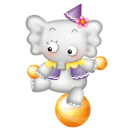 精兵简政
死得其所
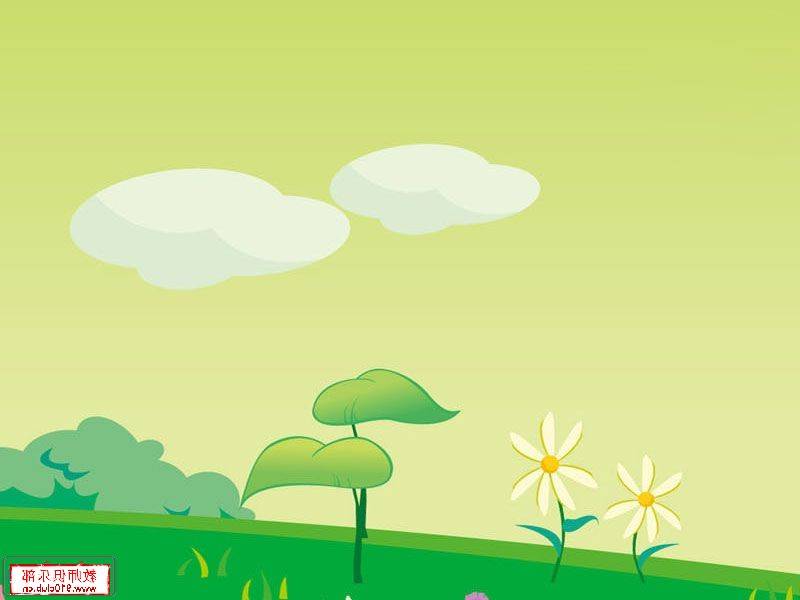 第八关  巧嘴巴
说说你知道的英雄故事。
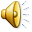